Nodarbinātības valsts aģentūras budžets 2024. gadam
9.27 MILJ EURO
9.24 MILJ EURO
Nodarbinātības valsts aģentūras budžeta izdevumi 2023.-2024.gadā | Likums par kārtējā gada budžetu
2022.GADA PLĀNS 37,18 MILJ. EURO
2023.GADA PLĀNS 43,33 MILJ. EURO
2024.GADA PLĀNS 31.01 MILJ. EURO
(IZMAIŅAS PRET 2023. GADA PLĀNU -12.32 MILJ.EURO)
Iemaksām valsts pensiju apdrošināšanai
par personām, kuras veic algotos pagaidu sabiedriskos darbus
Iemaksām valsts pensiju apdrošināšanai
par personām, kuras veic algotos pagaidu sabiedriskos darbus
NVA DARBĪBAS NODROŠINĀŠANA
NVA Speciālais budžets
0.08 MILJ EURO
0.15 MILJ EURO
8.63 MILJ.EURO
-0.07 MILJ. EURO
-1.08 MILJ. EURO
ES Atveseļošanas
fonda projektu
Īstenošana (ANM)
NVA DARBĪBAS NODROŠINĀŠANA
13.06 MILJ EURO
ESF projektu
īstenošana
+13.06 MILJ. EURO
9.71 MILJ.EURO
NVA Speciālais budžets
24,20 MILJ.EURO
ESF projektu
īstenošana
-0.03 MILJ. EURO
0,00 MILJ.EURO
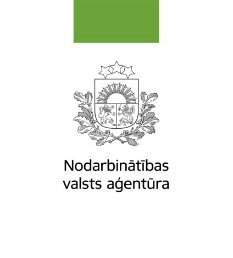 -24,20 MILJ. EURO
www.nva.gov.lv
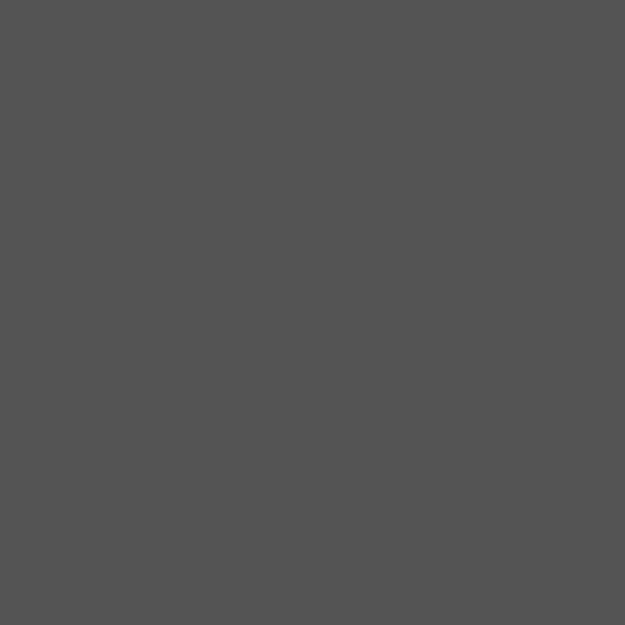 1
NVA Budžeta programmu/apakšprogrammu mērķi
Programma 04.00.00 „Valsts atbalsts sociālajai apdrošināšanai”
Mērķis: nodrošināt valsts atbalstu noteiktam personu lokam atsevišķās dzīves situācijās – iemaksām valsts pensiju apdrošināšanai par personām, kuras veic algotos pagaidu sabiedriskos darbus.
Apakšprogramma 07.01.00 „Nodarbinātības valsts aģentūras darbības nodrošināšana”
Mērķis: īstenot bezdarba mazināšanas un bezdarbnieku un darba meklētāju atbalsta politiku, nodrošinot kvalitatīvus pakalpojumus.
Apakšprogramma 63.07.00 „Eiropas Sociālā fonda (ESF) īstenotie projekti labklājības nozarē (2014-2020)”
Mērķis: sniegt un uzlabot labklājības nozares pakalpojumus nodarbinātības, darbaspēka mobilitātes un sociālās iekļautības jomās, piesaistot ESF līdzekļus.
Valsts speciālā budžeta apakšprogramma 04.02.00 „Nodarbinātības speciālais budžets”
Mērķis: kompensēt ienākumu zaudējumu bezdarba gadījumā, īstenot un administrēt aktīvās darba tirgus politikas pasākumus.
Apakšprogramma 74.06.00 „Atveseļošanas un noturības mehānisma (ANM) projekti un pasākumi (2023-2026)”
Mērķis: ar Atveseļošanas fonda atbalstu sniegt un uzlabot piekļuvi labklājības nozares sociālo un nodarbinātības pakalpojumu pieejamībai.
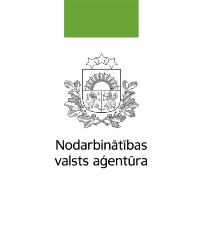 Nodarbinātības valsts aģentūras budžets 2024. gadam
www.nva.gov.lv
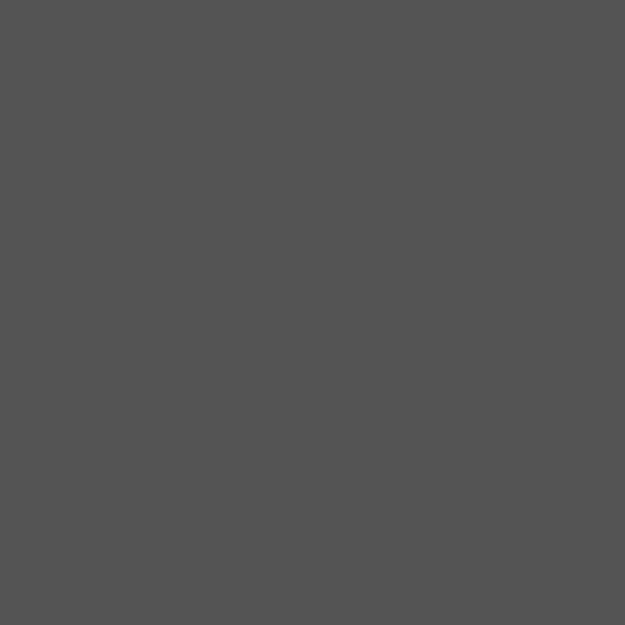 2
NVA īstenoto ES fondu projektu finansējums 2023.- 2024. gadā
2024.gada plāns (Likums par budžetu)
2023.gada izpilde
2024.gada izmaiņas pret 2023. gada izpildi (euro)
Fonds
Projekts
2024.gada izmaiņas pret 2023. gada izpildi (%)
-100

-100
             
-100
0
 
0

0
-16 873 938

-13 537 080
      
-142 095
Atbalsts bezdarbnieku izglītībai

Subsidētās darbavietas bezdarbniekiem

EURES tīkla darbība Latvijā
16 873 938

13 537 080

142 095
ESF
Kopā
0
-100
-30 553 113
30 553 113
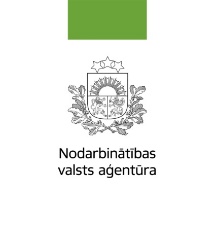 Nodarbinātības valsts aģentūras budžets 2024. gadam
www.nva.gov.lv
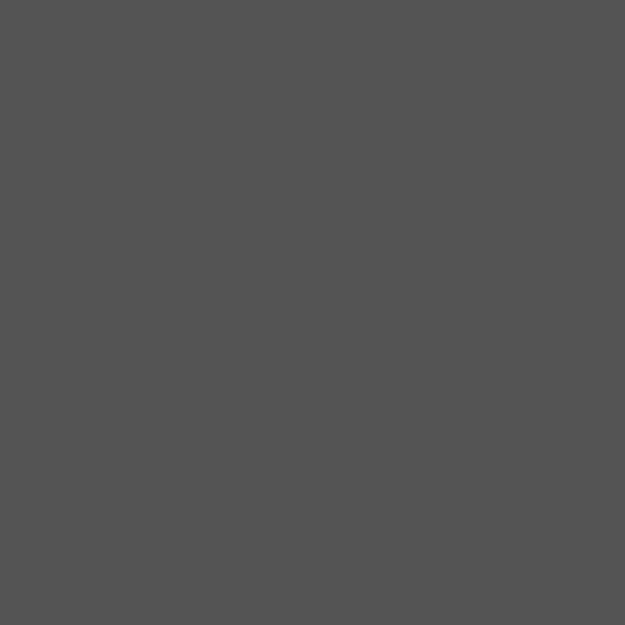 3
NVA īstenoto Eiropas Sociālā fonda (ESF+) projektu finansējums 2023.-2024. gadā.
2024.gada plāns (Likums par budžetu)
2023.gada izpilde
2024.gada izmaiņas pret 2023. gada izpildi (euro)
Fonds
Projekts
2024.gada izmaiņas pret 2023. gada izpildi (%)
Pasākumi iekļaujošai nodarbinātībai
31 542
ESF+
-100
0
-31 542
Kopā
0
-100
31 542
-31 542
NVA īstenoto Atveseļošanas un noturības mehānisma (ANM) projektu finansējums 2023.-2024. gadā.
2024.gada izmaiņas pret 2023. gada izpildi (euro)
2024.gada izmaiņas pret 2023. gada izpildi (%)
2024.gada plāns (Likums par budžetu)
2023.gada izpilde
Projekts
Fonds
6 548.94
Prasmju pilnveide pieaugušajiem
13 057 524
196 385
ANM
12 861 139
13 057 524
6 548.94
196 385
12 861 139
Kopā
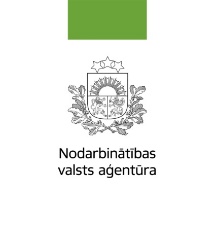 Nodarbinātības valsts aģentūras budžets 2024. gadam
www.nva.gov.lv
NVA speciālā budžeta ietvaros īstenoto aktīvo nodarbinātības pasākumu finansējums 2023.-2024.gadā
2024.gada izmaiņas pret 2023. gada izpildi (euro)
2024.gada izmaiņas pret 2023. gada izpildi (%)
2024.gada plāns (Likums par budžetu)
2023.gada izpilde
Projekts
Pasākumi komercdarbības vai pašnodarbinātības uzsākšanai

„Pasākumi noteiktām personu grupām” 
bezdarbnieku ar invaliditāti nodarbināšanai uz nenoteiktu laiku

Nodarbināto personu reģionālās mobilitātes veicināšana

Nodarbinātības pasākumi vasaras brīvlaikā personām, kuras iegūst izglītību vispārējās, speciālās vai profesionālās izglītības iestādēs

Algoti pagaidu sabiedriskie darbi

Valsts valoda bez starpniekvalodas

Atbalsts reģionālajai mobilitātei darba devējam

„Pasākumi noteiktām personu grupām” 
(jaunieši līdz 29.gadiem, kuri ir atbrīvoti no brīvības atņemšanas vietas vai probācijas klienti

Latviešu valodas mentora pakalpojums nodarbinātajiem bēgļiem un personām ar alternatīvo statusu

Atbalsts programmu apguvei atvērto tiešsaites kursu platformās (licenču abonēšana)
772 191


6 148



1 062 169

  
3 560 995


1 591 900

-

493


-


-


360 679
1 064 212


6 912



1 343 480


3 863 937


 1 250 646

26 867

12 143


36 365


9 680


-
+37.82


+12.43



+26.48

    
+8.51


-21.44

+100 

+2 363.08


+100


+100


-100
+292 021


 + 764



+281 311

 
+302 942


-341 254

+26 867

+11 650


+36 365


+9 680


-360 679
+259 667
7 614 242
+3.53
Kopā:
7 354 575
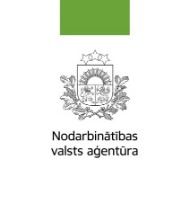 Nodarbinātības valsts aģentūras budžets 2024. gadam
www.nva.gov.lv
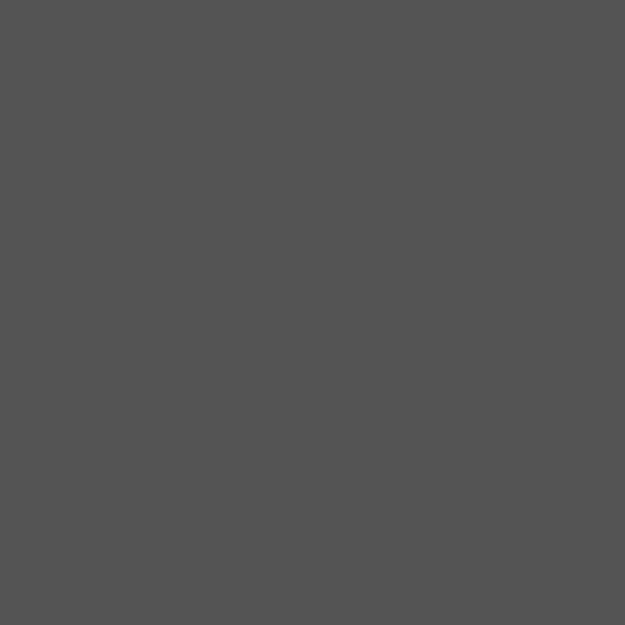 4
Izmaiņas 2024. gada pamatbudžeta izdevumos salīdzinājumā ar 2023. gadu
Apakšprogramma 07.01.00 „Nodarbinātības valsts aģentūras darbības nodrošināšana”
Starpnozaru prioritārā pasākuma “Valsts tiešās pārvaldes iestādēs nodarbināto atalgojuma palielināšana” īstenošana (MK 26.09.2023. sēdes prot. Nr.47 43. § 2.punkts) ( + 30 441 euro);
Starpnozaru prioritārā pasākuma «Publisko personu nomas maksas sadārdzinājums» īstenošana (MK 26.09.2023. sēdes prot. Nr.47 43. § 2.punkts (+5 240 euro);
Prioritārā pasākuma «Publisko personu nomas maksas sadārdzinājums» īstenošana (MK 26.09.2023. sēdes prot. Nr.47 43. § 2.punkts (+63 585 euro);
Izdevumu samazinājums projektam “Nekustamā īpašuma Kuldīgas ielā 2, Ventspilī, nomas maksas un papildu maksājumu segšana valsts akciju sabiedrībai “Valsts nekustamie īpašumi”” NVA pārcelšanās izdevumu apmaksas nodrošināšanai (MK 18.08.2020. sēdes prot. Nr.49 46.§ 12.10.1.apakšpunkts) (-5 835 euro);
Izdevumu samazinājums daļējai izdevumu pieauguma energoresursiem kompensēšana, jo finansējums tika piešķirts 2023. gadam (MK 13.01.2023. sēdes prot. Nr.2 1.§ 6.punkts) (-78 306 euro);
Izdevumu samazinājums vienreizēja nodarbinātības vai pašnodarbinātības uzsākšanas pabalsta izmaksām vienas minimālās mēneša darba algas apmērā 2000 Ukrainas civiliedzīvotājiem, jo finansējums tika piešķirts 2023. gadam (MK 18.01.2023. rīk. Nr.18) (-1 240 000 euro)
Izdevumu samazinājums projektam “Nekustamā īpašuma Kuldīgas ielā 2, Ventspilī, nomas maksas un papildu maksājumu segšana valsts akciju sabiedrībai “Valsts nekustamie īpašumi”” NVA nomas maksas apmaksai (MK 18.08.2020. sēdes prot. Nr.49 46.§ 12.10.1.apakšpunkts, MK 15.08.2023. sēdes prot. Nr.40 43.§ 40.punkts) (-31 534 euro);
Izdevumu palielinājums 2023. – 2025. gada starpnozaru prioritārā pasākuma “Valsts pārvaldes kapacitātes stiprināšana, nodrošinot stratēģiski svarīgo amata grupu atlīdzību” īstenošanai (MK 13.01.2023. sēdes prot. Nr.2 1.§ 2.punkts) (+145 355 euro);
Izdevumu samazinājums projektam “Nekustamā īpašuma Kuldīgas ielā 2, Ventspilī, nomas maksas un papildu maksājumu segšana valsts akciju sabiedrībai “Valsts nekustamie īpašumi”” NVA komunālo  pakalpojumu apmaksai (MK 18.08.2020. sēdes prot. Nr.49 46.§ 12.10.1.apakšpunkts, MK 15.08.2023. sēdes prot. Nr.40 43.§ 40.punkts) (-2 555 euro);
Izdevumu palielinājums, lai NVA daļēji segtu nomas maksu VSIA “Šampētera nams” apsaimniekotajos īpašumos, finansējumu pārdalot no projekta “Nekustamā īpašuma Kuldīgas ielā 2, Ventspilī, nomas maksas un papildu maksājumu segšana valsts akciju sabiedrībai “Valsts nekustamie īpašumi”” (MK 15.08.2023. sēdes prot. Nr.40 43.§ 40.2.apakšpunkts) (+32 358 euro);
Izdevumu samazinājums saistībā ar Valsts un pašvaldību iestāžu tīmekļvietņu vienotās platformas izmaksu segšanu (MK 15.08.2023. sēdes prot. Nr.40 43.§ 52.12.apakšpunkts) (- 1 750 euro);
Izdevumu palielinājums minimālās mēneša darba algas palielināšanai no 620 euro uz 700 euro ar 01.01.2024. saskaņā ar Darba likuma pārejas noteikumu 27. punktu (+1 483 euro).
-1 081 518
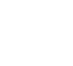 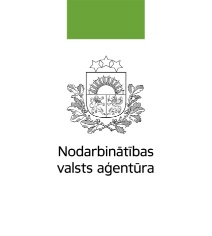 Nodarbinātības valsts aģentūras budžets 2024. gadam
www.nva.gov.lv
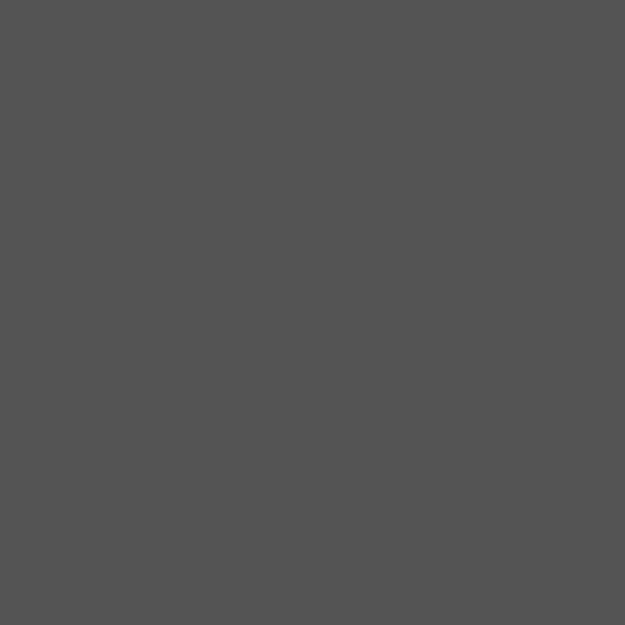 5
Izmaiņas 2024. gada pamatbudžeta izdevumos salīdzinājumā ar 2023. gadu
Apakšprogramma 04.02.00 „Nodarbinātības speciālais budžets”
Prioritārā pasākuma “Valsts pārvaldes kapacitātes stiprināšana, nodrošinot stratēģiski svarīgo amata grupu atlīdzību” īstenošanai (MK 13.01.2023. sēdes prot. Nr.2 1.§ 2.punkts) ( + 42 543 euro);
Daļēja izdevumu pieauguma energoresursiem kompensēšanai, jo finansējums tika piešķirts tikai 2023.gadam (MK 13.01.2023. sēdes prot. Nr.2 1.§ 6.punkts) ( - 71 610 euro).
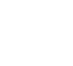 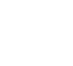 - 29 067
Programma 04.00.00 „Valsts atbalsts sociālajai apdrošināšanai”
Samazinājums valsts iemaksām pensiju apdrošināšanai par personām, kuras veic algotos pagaidu sabiedriskos darbus, saistībā ar personu, par kurām tiek veiktas valsts iemaksas, skaita samazināšanos par 535 personām vidēji mēnesī (no 1 035 personas līdz 500 personām)
-70 495
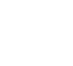 +2 567 302 302
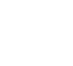 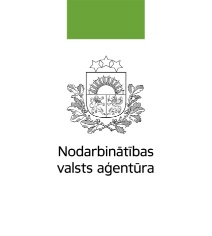 Nodarbinātības valsts aģentūras budžets 2024. gadam
www.nva.gov.lv
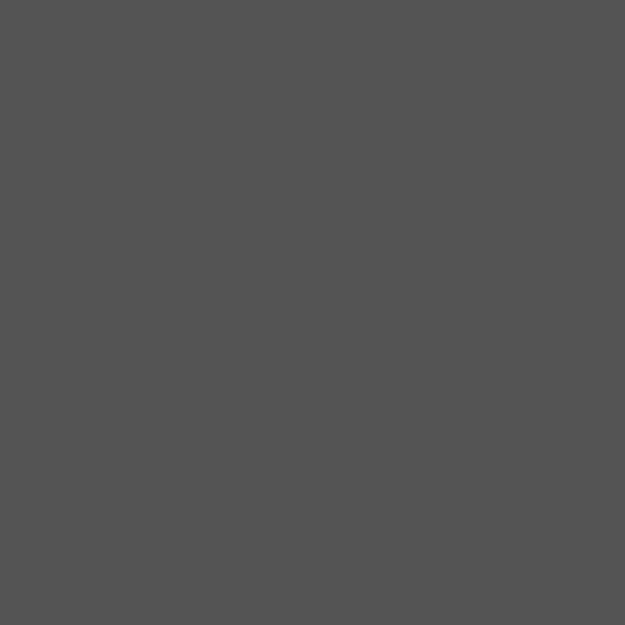 5
Budžeta paskaidrojumā noteiktie darbības rezultāti un to  rezultatīvie rādītāji 2024. gadā
Plānotā vērtība 2024. gadā
BUDŽETA PROGRAMMAS/APAKŠPROGRAMMAS NOSAUKUMS
Rezultatīvā rādītāja nosaukums
Personas, kuras veic algotos pagaidu sabiedriskos darbus (skaits vidēji mēnesī)
04.00.00 Valsts atbalsts sociālajai apdrošināšanai
500
07.01.00 Nodarbinātības valsts aģentūras darbības (NVA) nodrošināšana
Klātienē apkalpotie Nodarbinātības valsts aģentūras klienti (skaits vidēji mēnesī)
37 494
3
1
07.01.00 NVA darbības nodrošināšana
Apkalpotie klienti uz vienu klientu apkalpošanā nodarbināto (skaits vidēji mēnesī)
398
Bezdarbnieku un darba meklētāju īpatsvars, kuri sešu mēnešu laikā pēc bezdarbnieka vai darba meklētāja statusa iegūšanas iesaistīti aktīvajos nodarbinātības pasākumos vai iekārtojušies darbā, (%)
50,0
07.01.00 NVA darbības nodrošināšana
2
07.01.00 NVA darbības nodrošināšana
Attālināti apkalpotie klienti (skaits vidēji mēnesī)   
NVA zvanu centra apkalpotie klienti (skaits vidēji mēnesī)
103 180
2
365
Bezdarbnieki un darba meklētāji uz vienu klientu apkalpošanā nodarbināto (perioda beigās)(skaits)
07.01.00 NVA darbības nodrošināšana
3
Piezīmes:

1 Uzskaita klātienes vizīšu un konsultāciju skaitu NVA klientiem, t.sk. iesaisti NVA pasākumos, kā arī uzskaita sadarbību ar darba devējiem un NVA organizēto atlašu skaitu vakanču aizpildīšanai. 

2 Rādītājs “NVA zvanu centra apkalpotie klienti vidēji mēnesī (skaits)” un rādītājs “Attālināti apkalpotie klienti vidēji mēnesī (skaits)”  ar 2024. gadu tiek apvienoti vienā rādītājā “Attālināti apkalpotie klienti vidēji mēnesī (skaits)”, jo NVA zvanu centra apkalpotie klienti uzskaitāmi kā attālināti apkalpotie klienti. Klienti, kas izmanto šādus NVA nodrošinātos e-pakalpojumus vai tiek apkalpoti attālināti: uzskaita CV reģistrēšanu CV un vakanču portālā, apstrādā e – iesniegumus (statusa piešķiršana/zaudēšana, darba tirgus īstermiņa prognozēšanas rīka izmantošana, darbinieku apstrādātās CVVP vakances, kuras reģistrējuši darba devēji, klientu e-pieteikumus portālā uz aktīvajiem nodarbinātības pasākumiem, ienākošos un izejošos telefona zvanus un e-pastus, karjeras konsultācijas tiešsaistē un bezdarbnieku kārtējā apmeklējuma konsultācijas tiešsaistē). Kā arī tiek atspoguļoti NVA zvanu centra atbildētie zvani.

3 Rādītāja nosaukums ar 2024.gadu redakcionāli precizēts (būtība nemainās).
Nodarbinātības valsts aģentūras budžets 2024. gadam
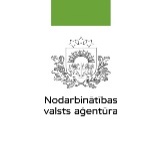 www.nva.gov.lv
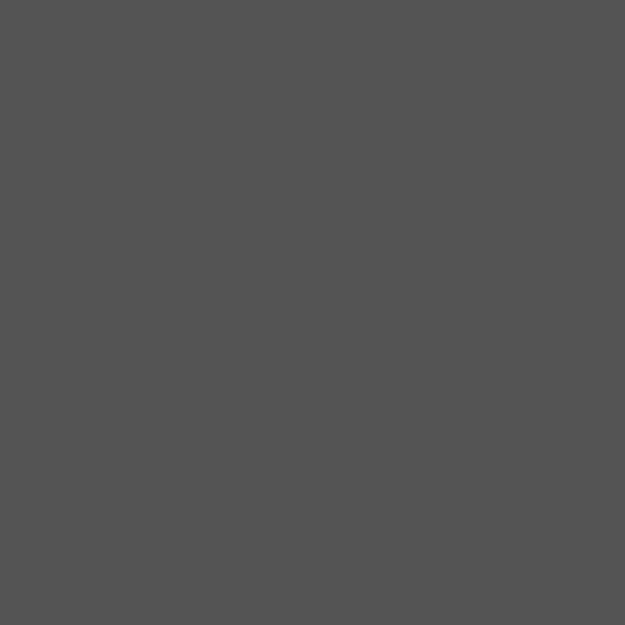 6
Budžeta paskaidrojumā noteiktie darbības rezultāti un to  rezultatīvie rādītāji 2024. gadā
Plānotā vērtība 2024. gadā
BUDŽETA PROGRAMMAS/APAKŠPROGRAMMAS NOSAUKUMS
Rezultatīvā rādītāja nosaukums
Aktīvajos darba tirgus politikas pasākumos atbalstīto bezdarbnieku un darba meklētāju skaits ,tai skaitā pa pasākumiem:
13 602
04.02.00 Nodarbinātības speciālais budžets
Pasākumi noteiktām personu grupām bezdarbnieku ar invaliditāti nodarbināšanai uz nenoteiktu laiku
10
Pasākumi komercdarbības vai pašnodarbinātības uzsākšanai
300
Nodarbināto personu reģionālās mobilitātes veicināšana
2 000
Nodarbinātības pasākumi vasaras brīvlaikā personām, kuras iegūst izglītību vispārējās, speciālās vai profesionālās izglītības iestādēs
9 387
Algoti pagaidu sabiedriskie darbi
1 850
Neformālā izglītības programma "Valsts valoda bez starpniekvalodas"
30
Atbalsts reģionālajai mobilitātei darba devējam
20
Latviešu valodas mentora pakalpojums nodarbinātajiem bēgļiem un personām ar alternatīvo statusu
5
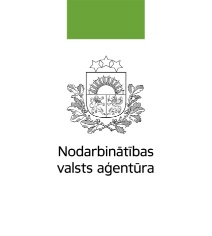 Nodarbinātības valsts aģentūras budžets 2024. gadam
www.nva.gov.lv
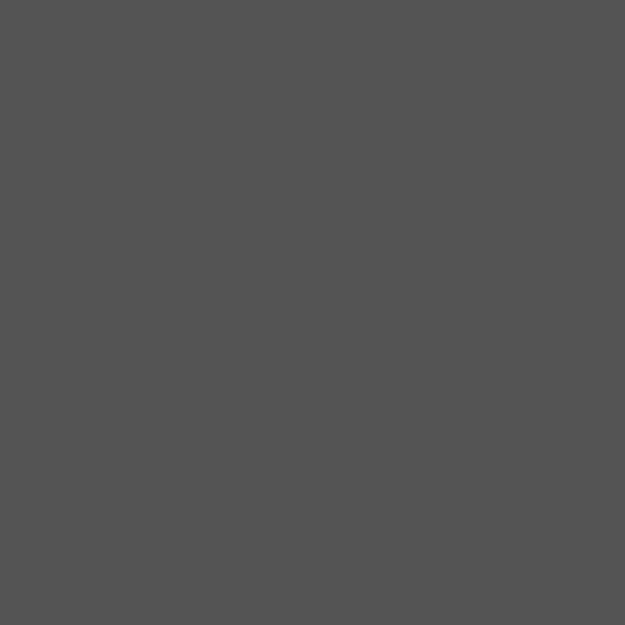 6